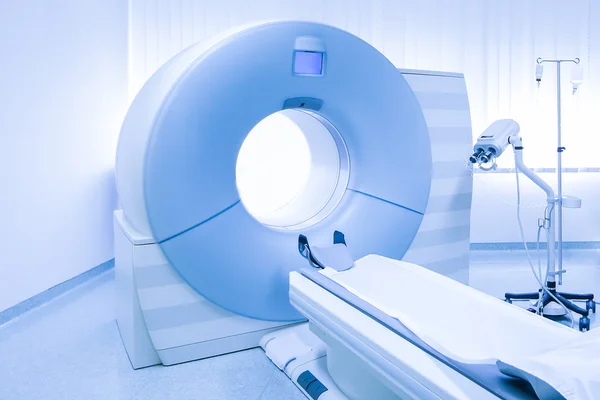 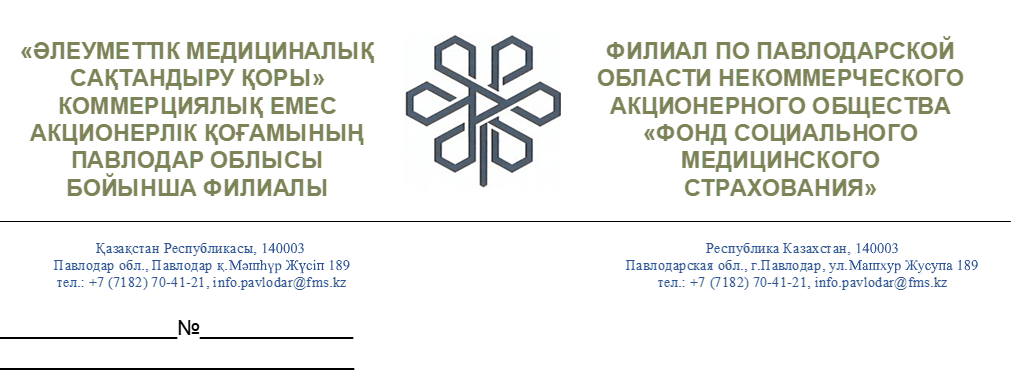 План  по распределению услуг КТ/МРТ по Павлодарской области на 2022г
Павлодар 2022г
Ежемесячный план
по  МРТ в разрезе организации ПМСП
Ежемесячный план
по  КТ в разрезе организации ПМСП
Маршрут направления пациента на  Магнитно-резонансную томографию  в 2022г.
Маршрут направления пациента на Компьютерную томографию  в 2022г.
Маршрут направления пациента на Компьютерную томографию  в 2022г.ТОО "Медицинский диагностический центр «ВЕСНЕТ»    (график работы)
Маршрут направления пациента на Компьютерную томографию  в 2022г.ТОО «ORHUN MEDICAL  (ОРХУН МЕДИКАЛ)».  (график работы)
Маршрут направления пациента на Компьютерную томографию  в 2022г.ТОО «ОКРУЖНОЙ ДИАГНОСТИЧЕСКИЙ ЦЕНТР»   (график работы)
Маршрут направления пациента на Компьютерную томографию  в 2022г.КГП на ПХВ "Павлодарский областной кардиологический центр"   (график работы)
Маршрут направления пациента на Компьютерную томографию  в 2022г.КГП на ПХВ «Павлодарская областная больница им. Г. Султанова» (график работы)
Маршрут направления пациента на Компьютерную томографию  в 2022г.КГП на ПХВ «Павлодарский областной онкологический диспансер» (график работы)
Маршрут направления пациента на Компьютерную томографию  в 2022г. КГП на ПХВ «Павлодарская областная детская больница»  (график работы)
Маршрут направления пациента на  Магнитно-резонансную томографию  в 2022г. ТОО «Медицинский диагностический центр "ВЕСНЕТ» (график работы)
Маршрут направления пациента на  Магнитно-резонансную томографию  в 2022г. ТОО «ORHUN MEDICAL (ОРХУН МЕДИКАЛ)» (график работы)
Маршрут направления пациента на  Магнитно-резонансную томографию  в 2022г. ТОО "ОКРУЖНОЙ ДИАГНОСТИЧЕСКИЙ ЦЕНТР»  (график работы)
Маршрут направления пациента на  Магнитно-резонансную томографию  в 2022г. КГП на ПХВ "Павлодарский областной кардиологический центр» (график работы)
Маршрут направления пациента на  Магнитно-резонансную томографию  в 2022г.  Филиал ТОО "Centre Nova Diagnostic" (г.Павлодар).   (график работы)
Маршрут направления пациента на  Магнитно-резонансную томографию  в 2022г. Филиал ТОО "Centre Nova Diagnostic"   ( г.Экибастуз) (график работы)
Маршрут направления пациента на  Магнитно-резонансную томографию  в 2022г. КГП на ПХВ «Павлодарский областной онкологический диспансер»  (онкопрограмма, график работы)
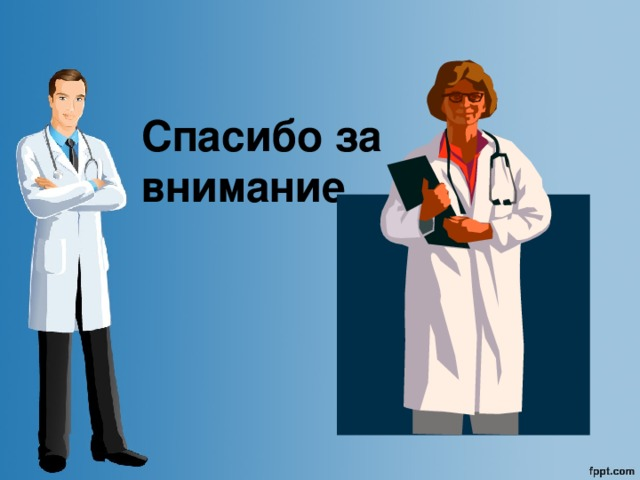